مشروع علمني صلاتي
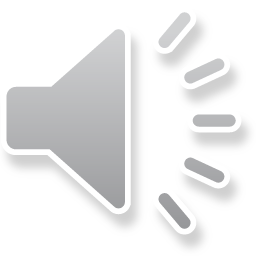 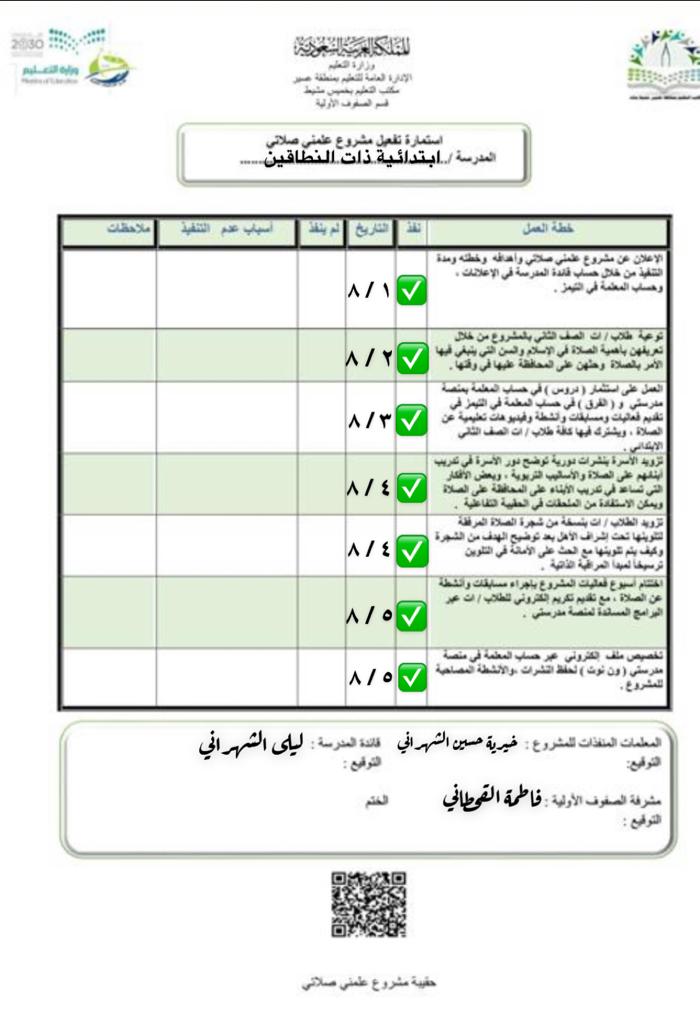 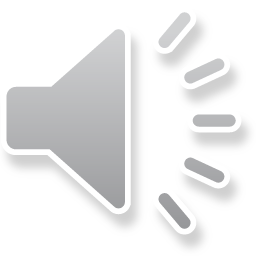 تعلن مدرسة أبتدائية ذات النطاقين عن أقامة مشروع علمني
 صلاتي


للصف: الثاني الأبتدائي

قائدة المدرسة: ليلى الشهراني
مشروع علمني صلاتي
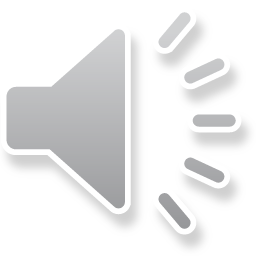 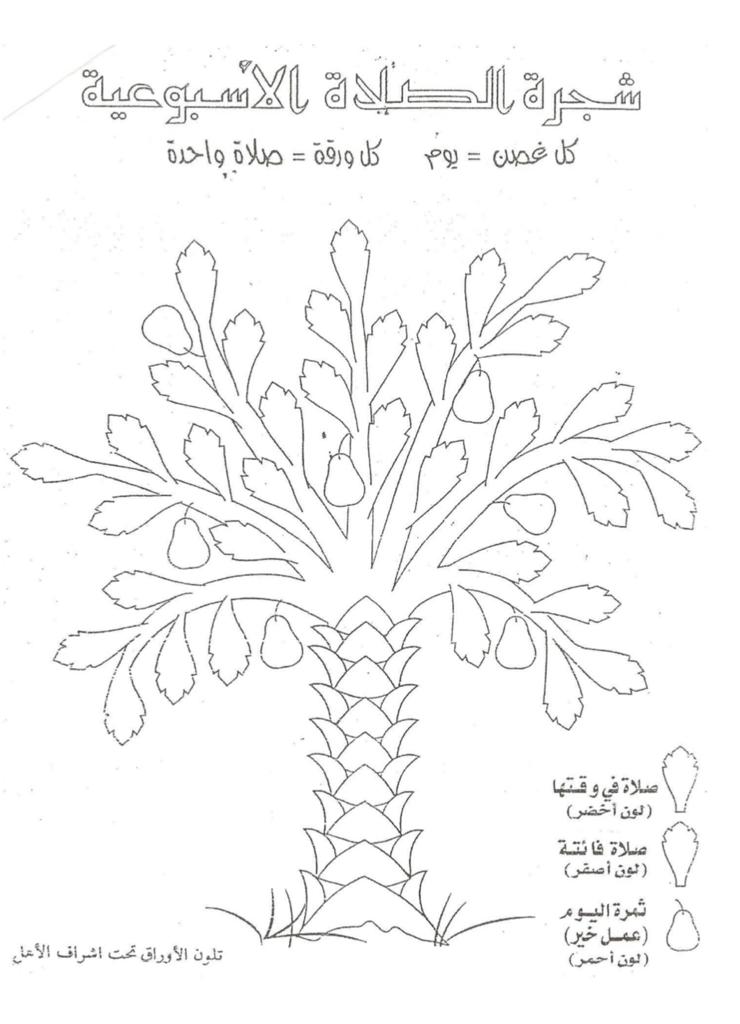 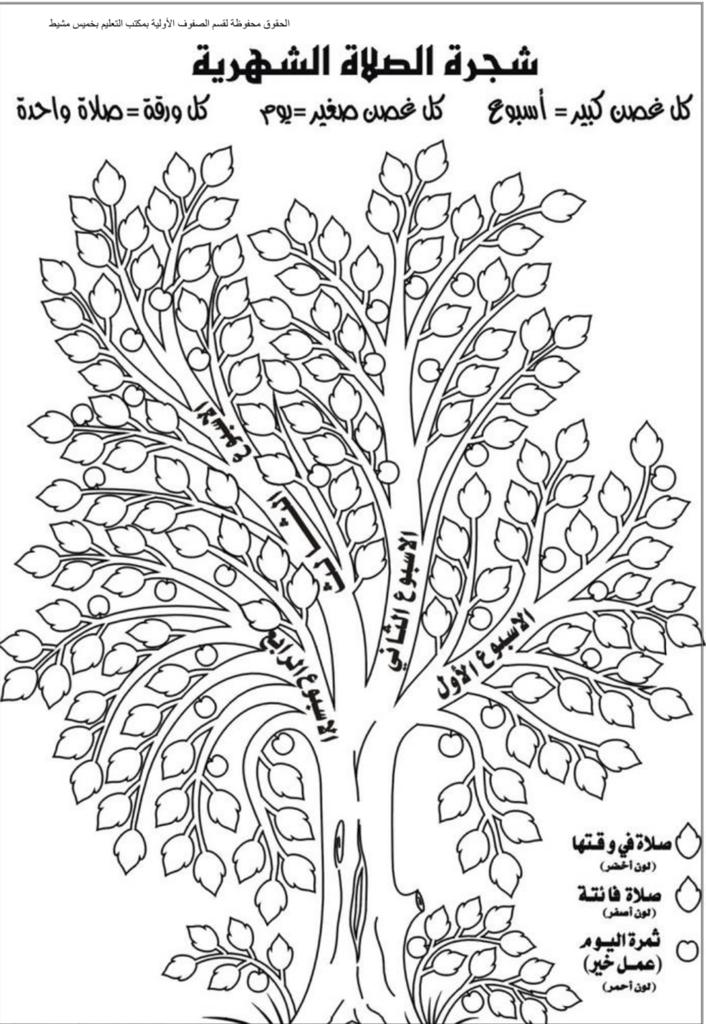 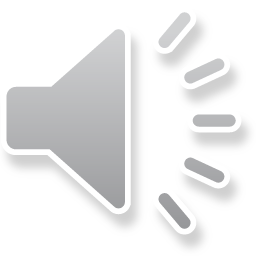 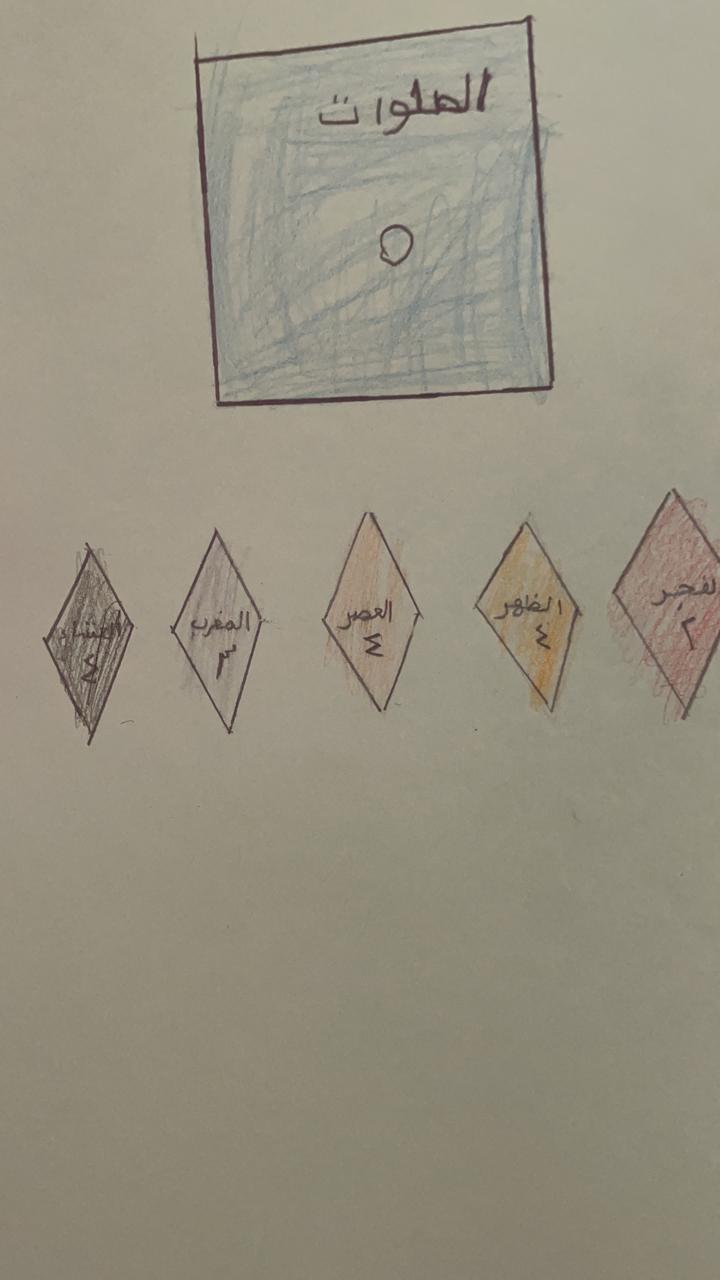 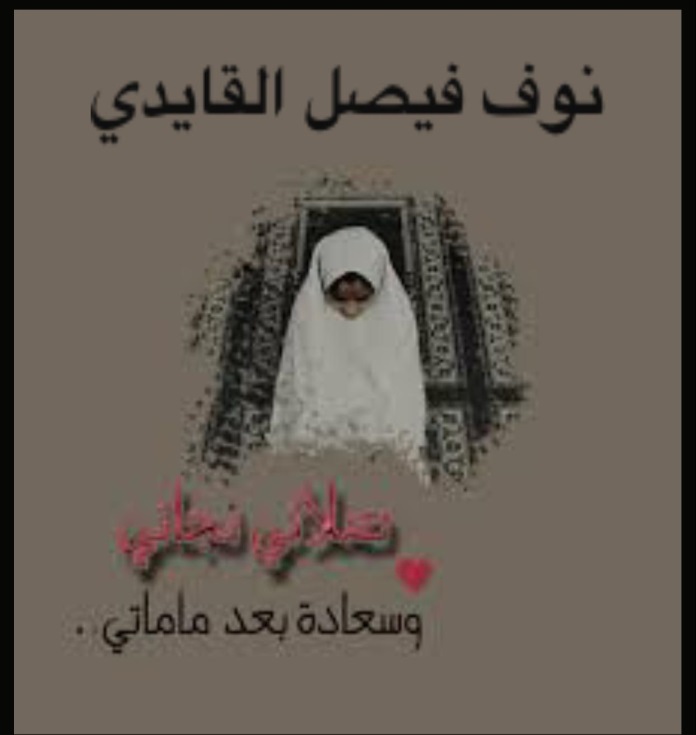 شواهد من طالبات الصف الثاني
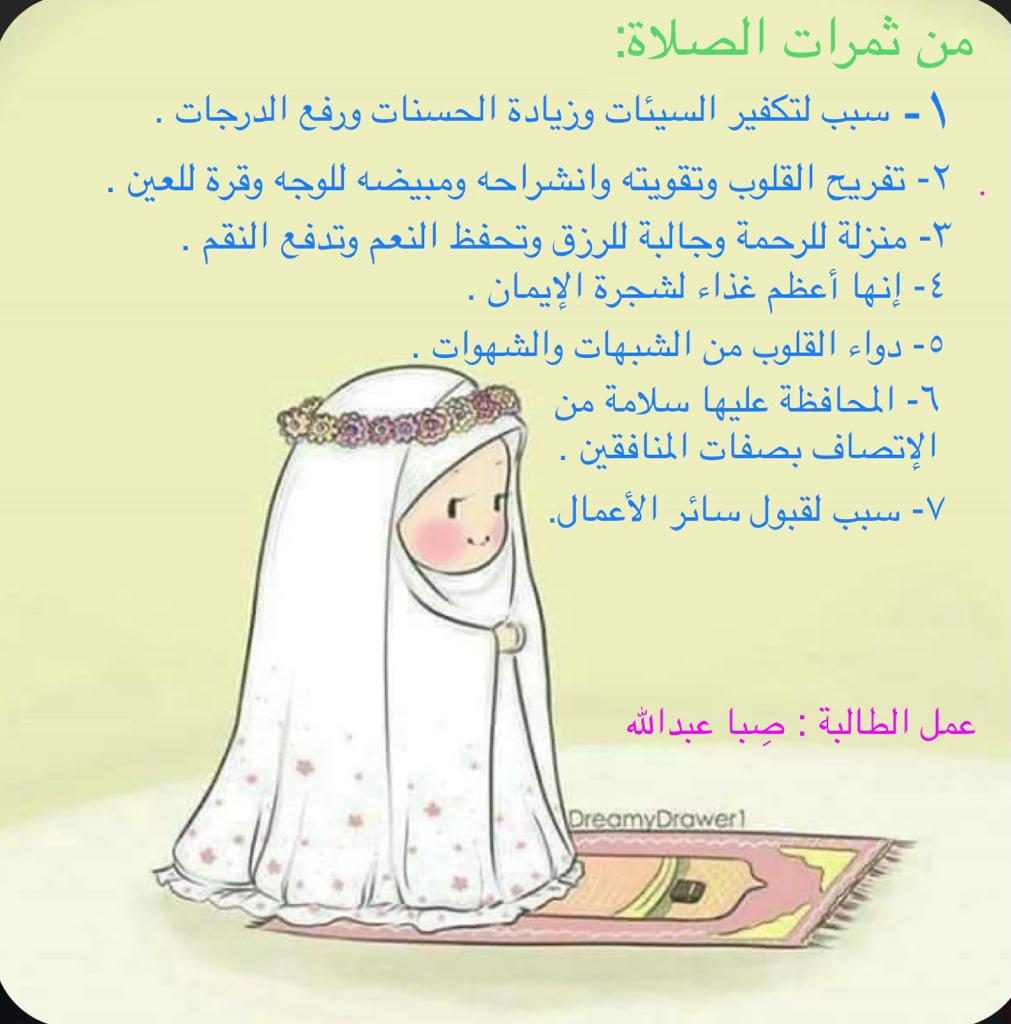 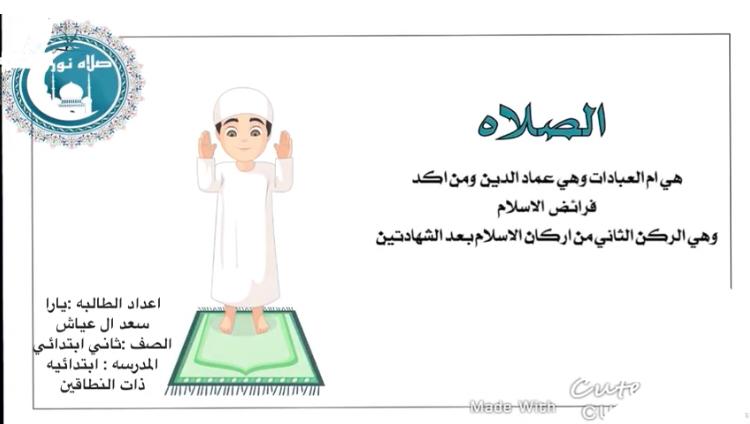 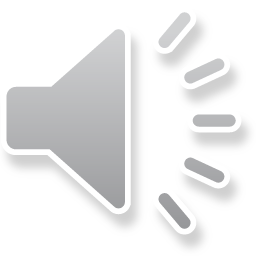 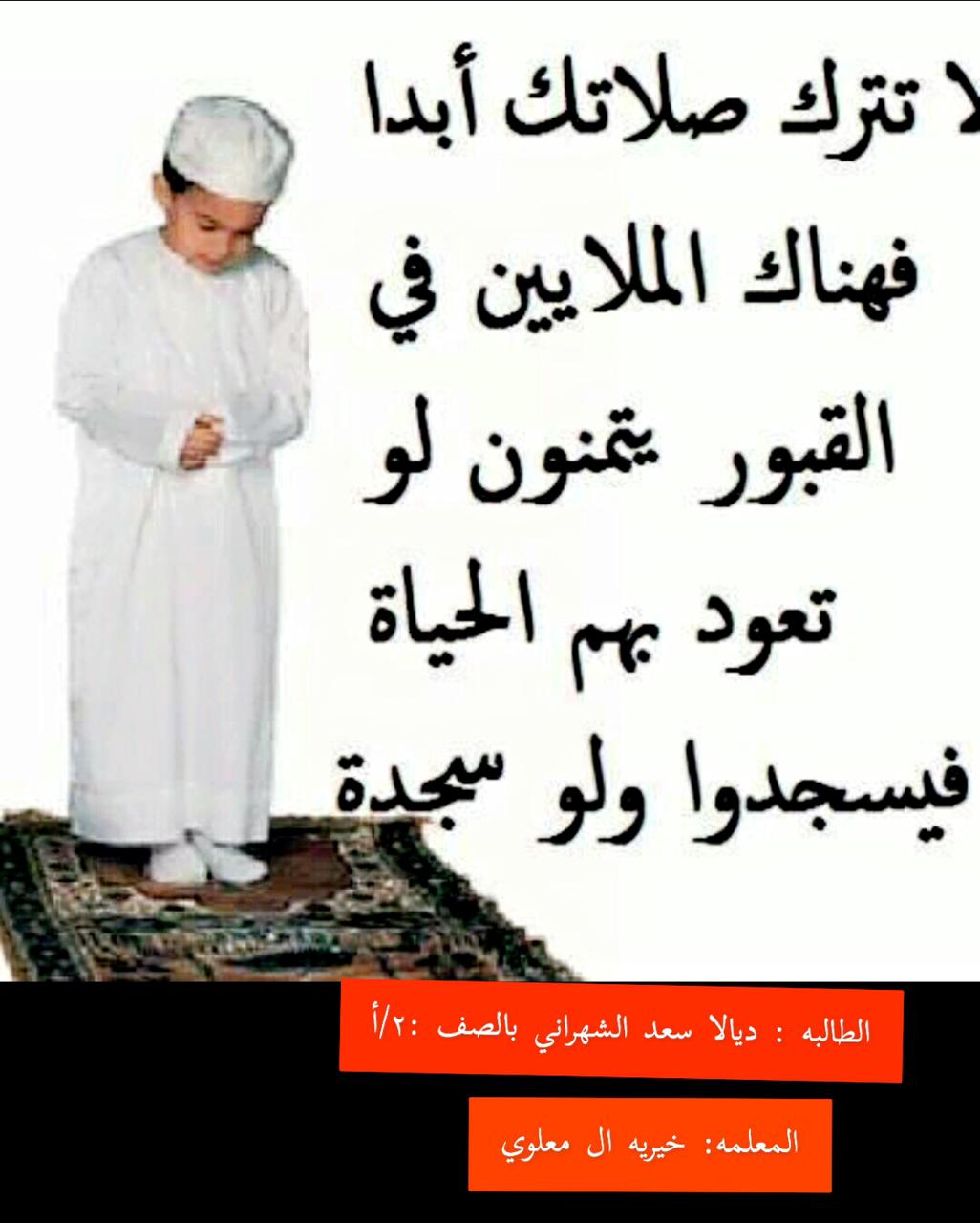 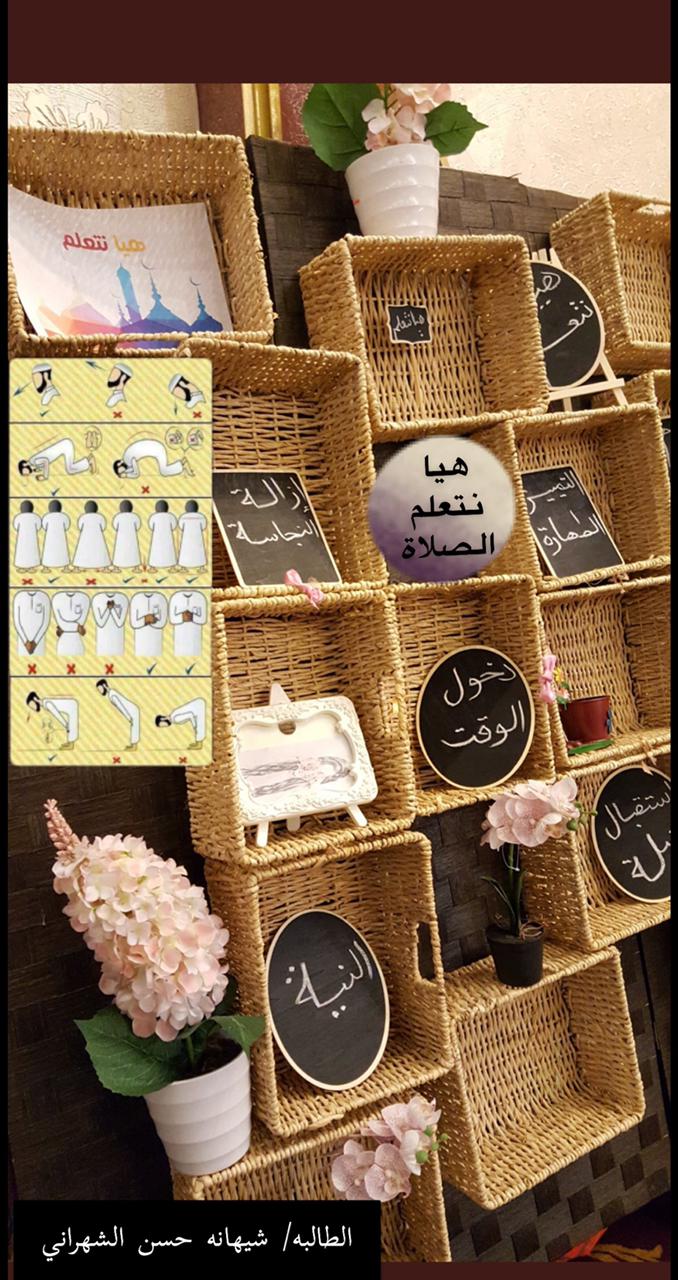 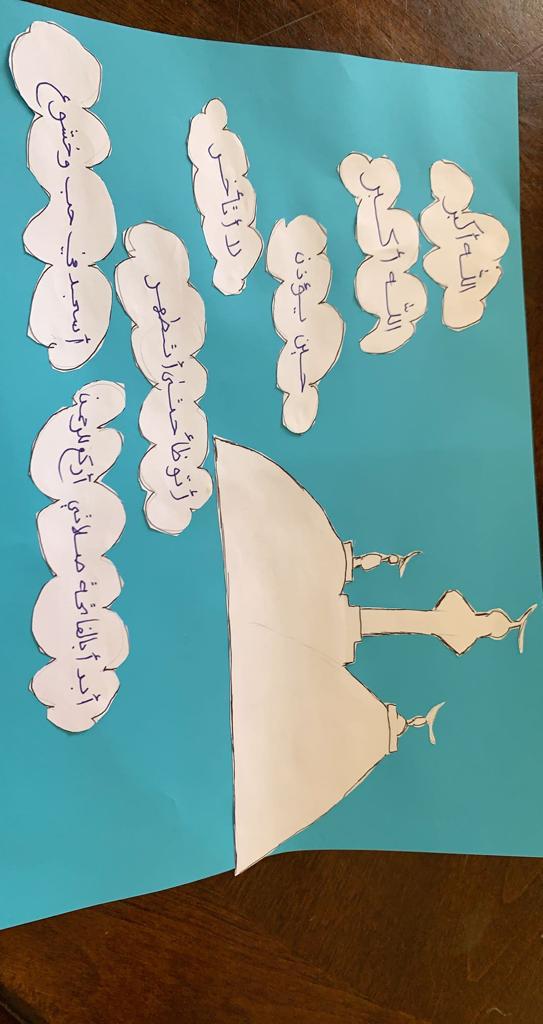 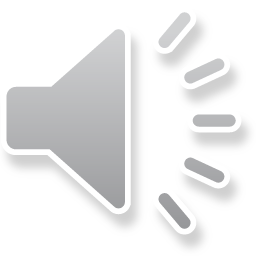 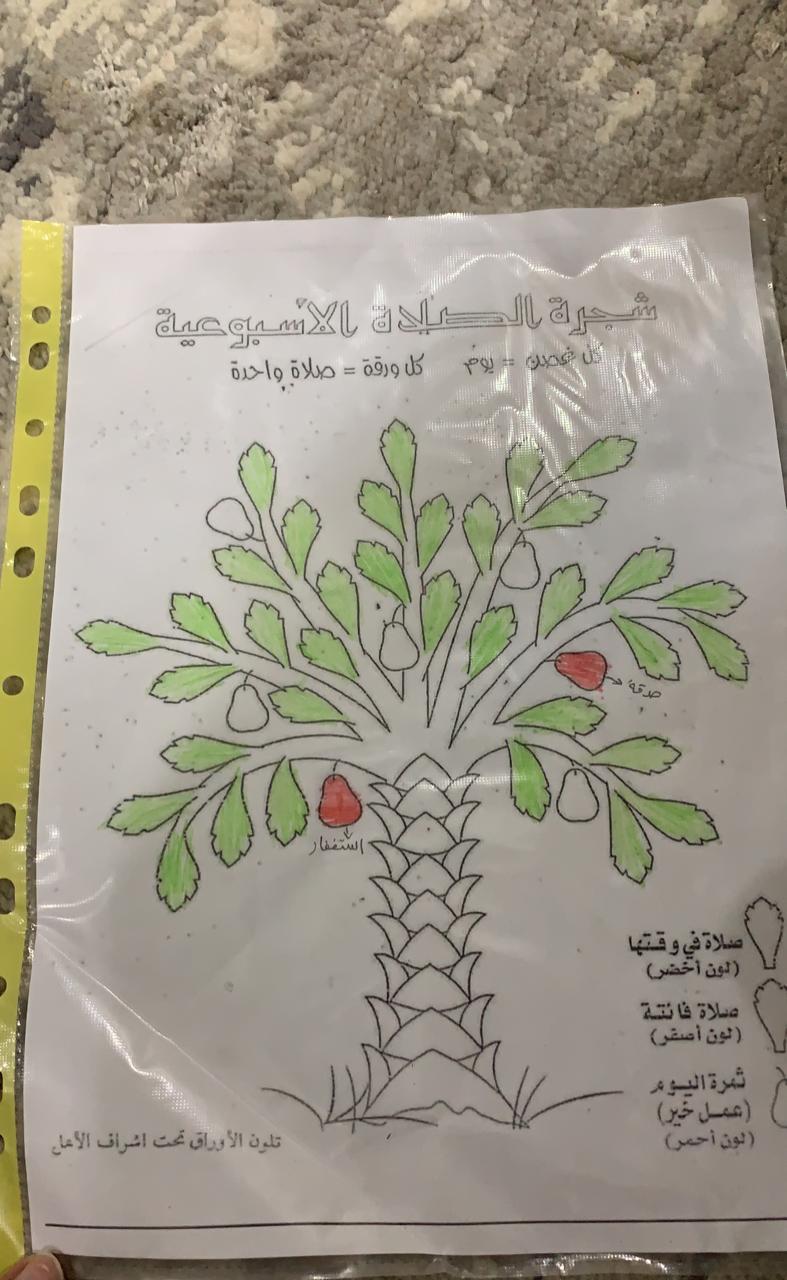 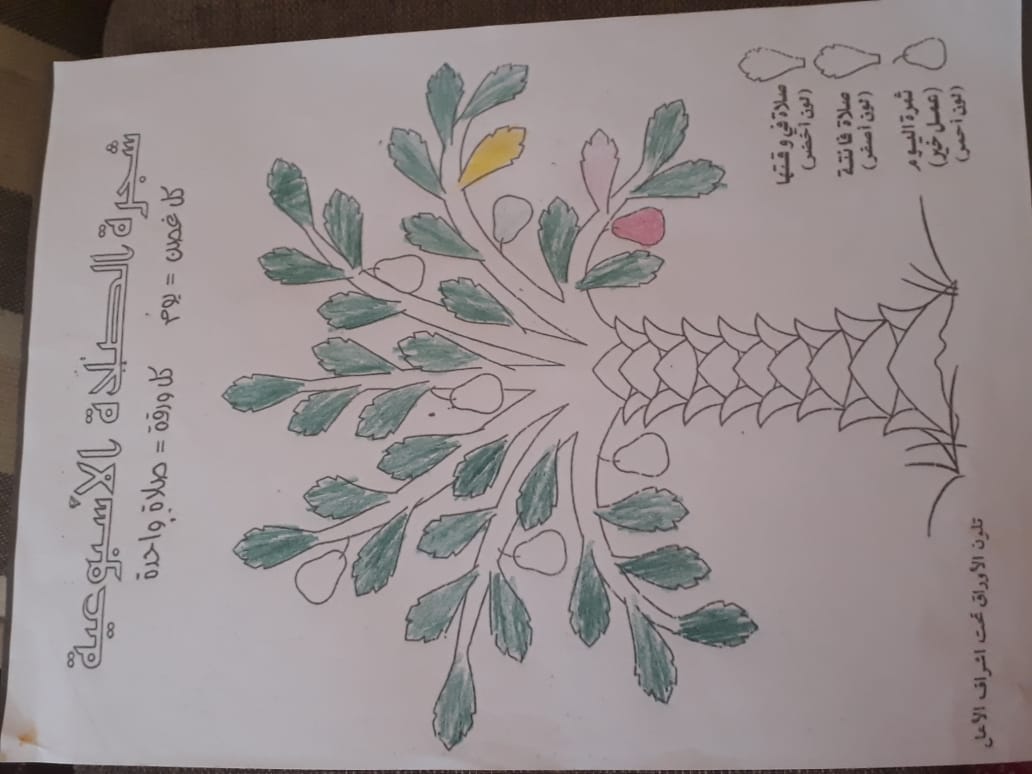 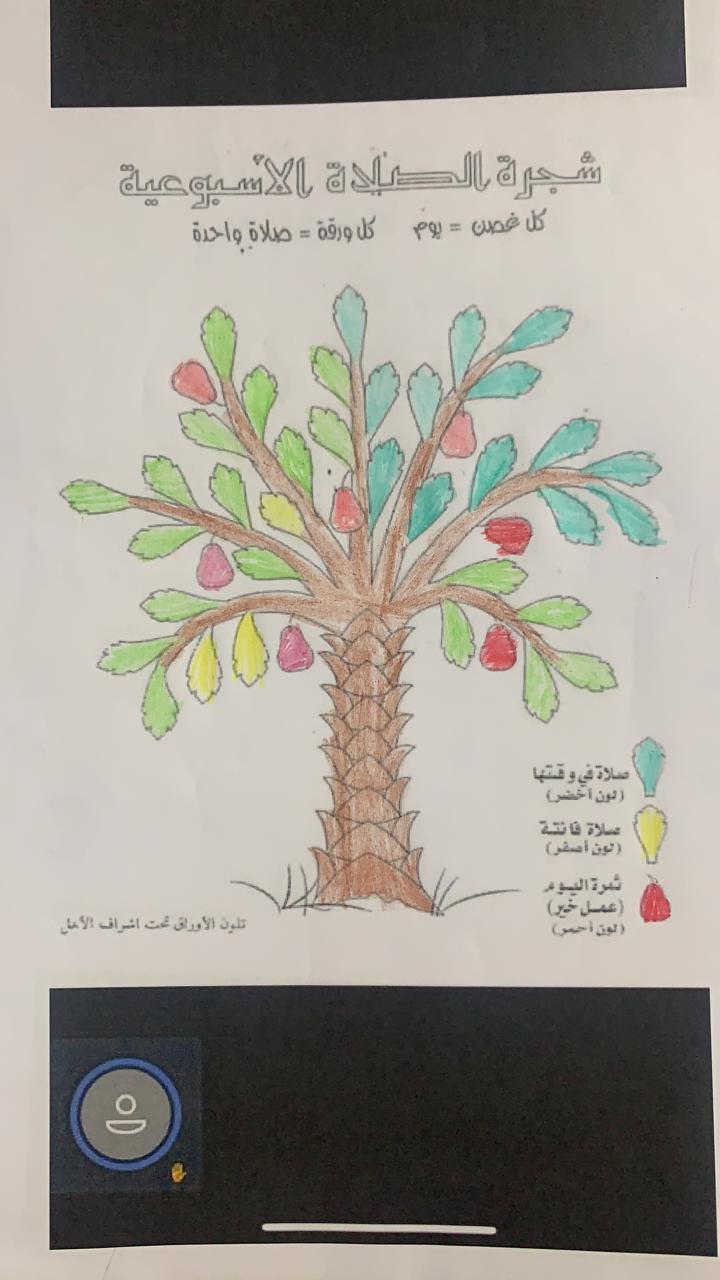 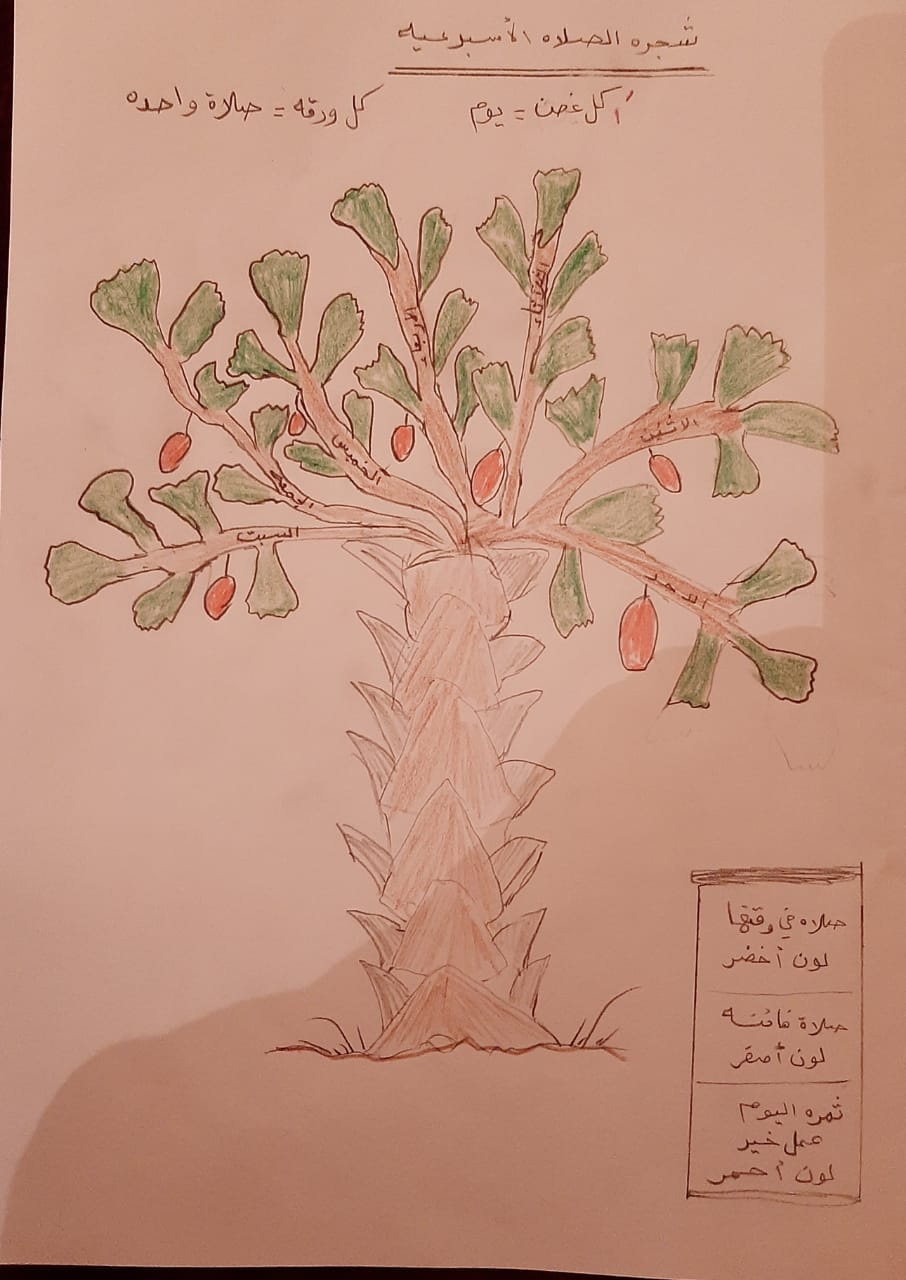 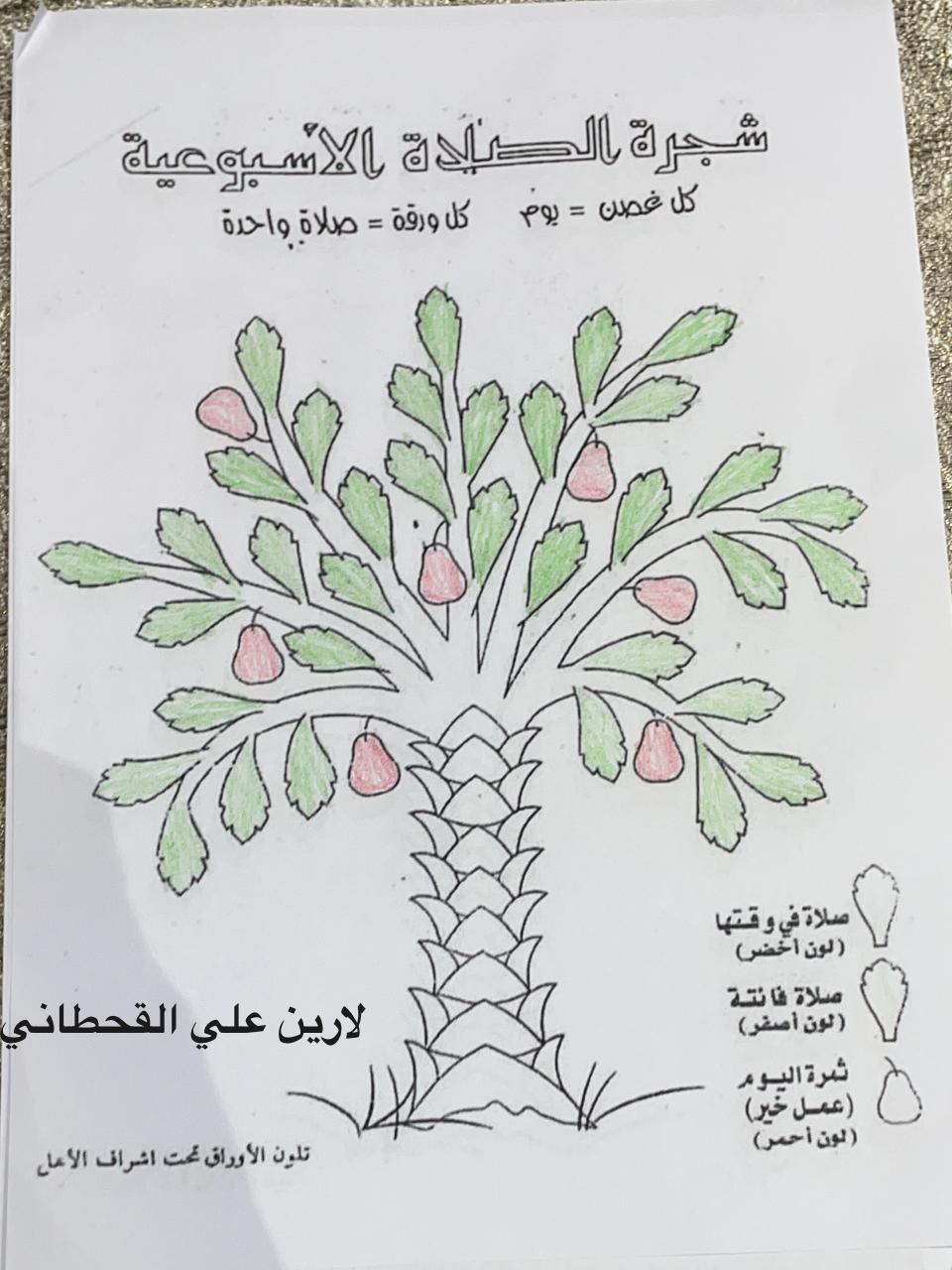 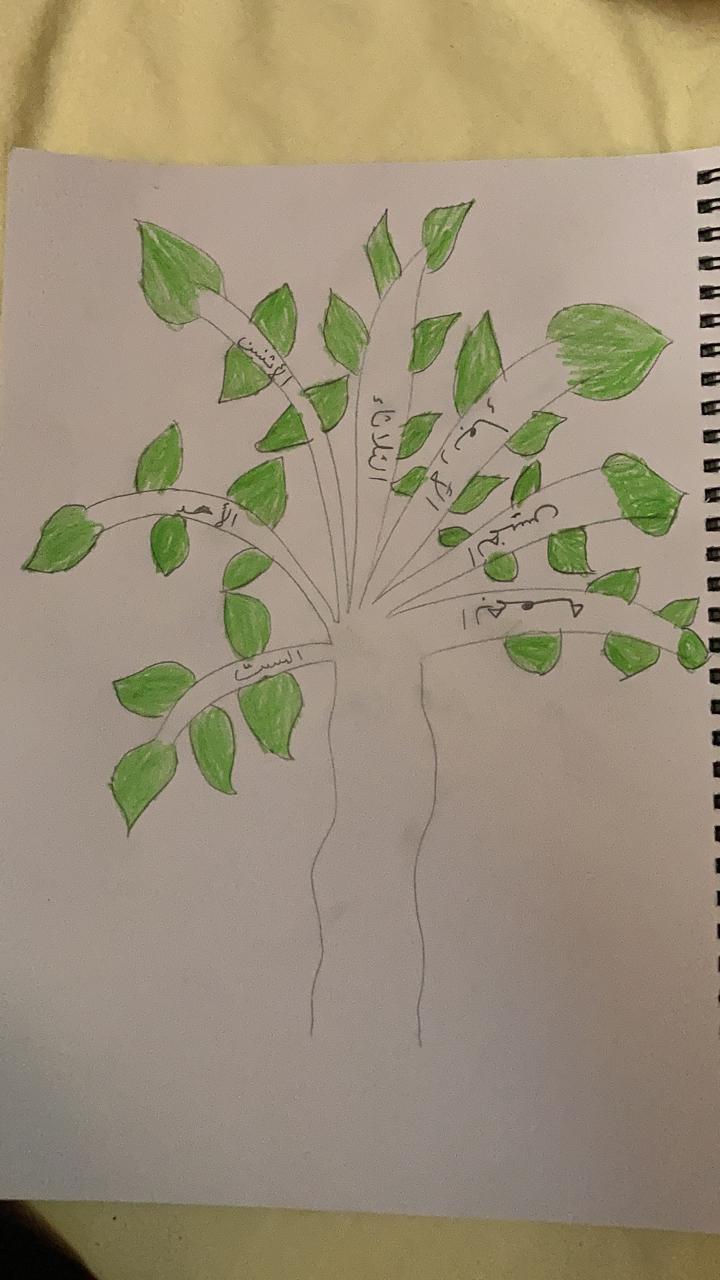 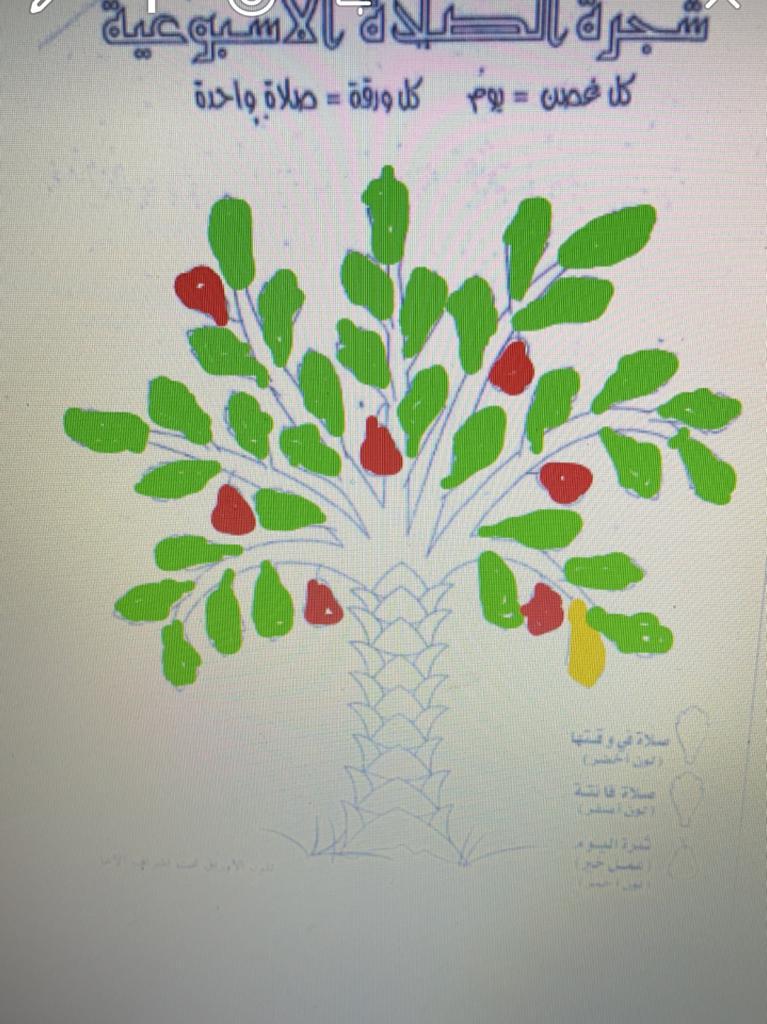 شواهد من الفصول الأفتراضية
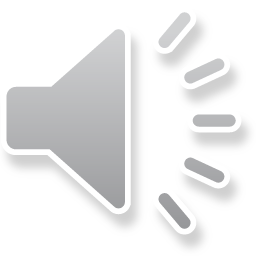 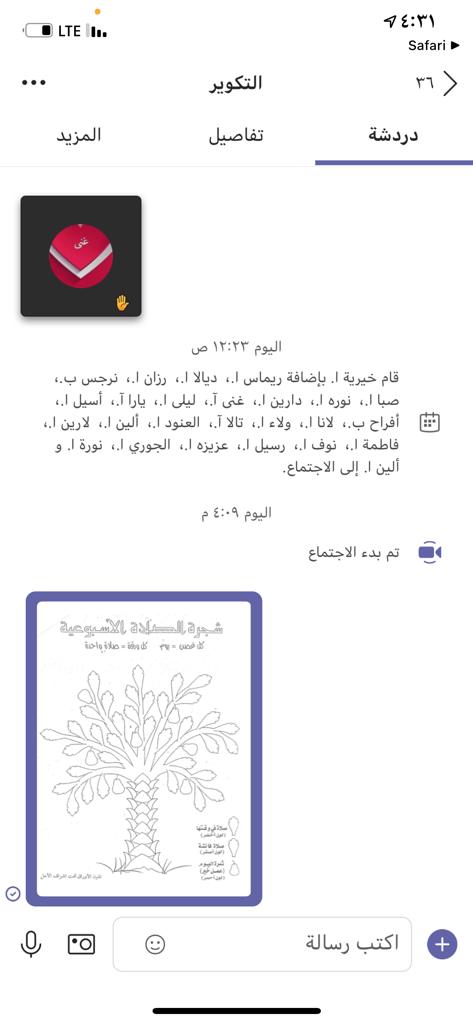 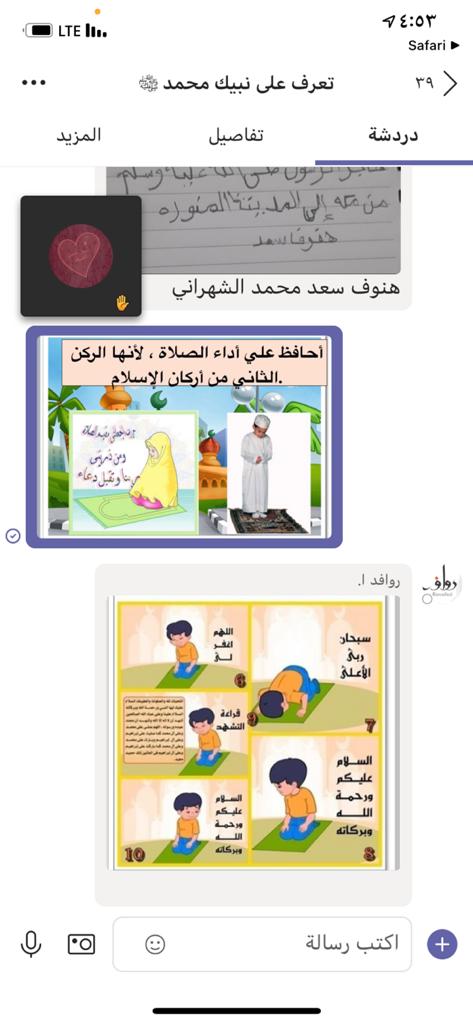 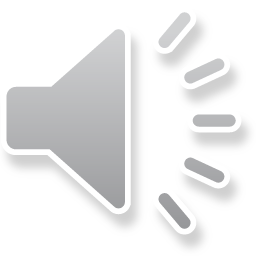 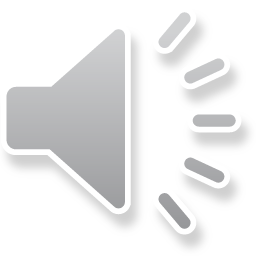 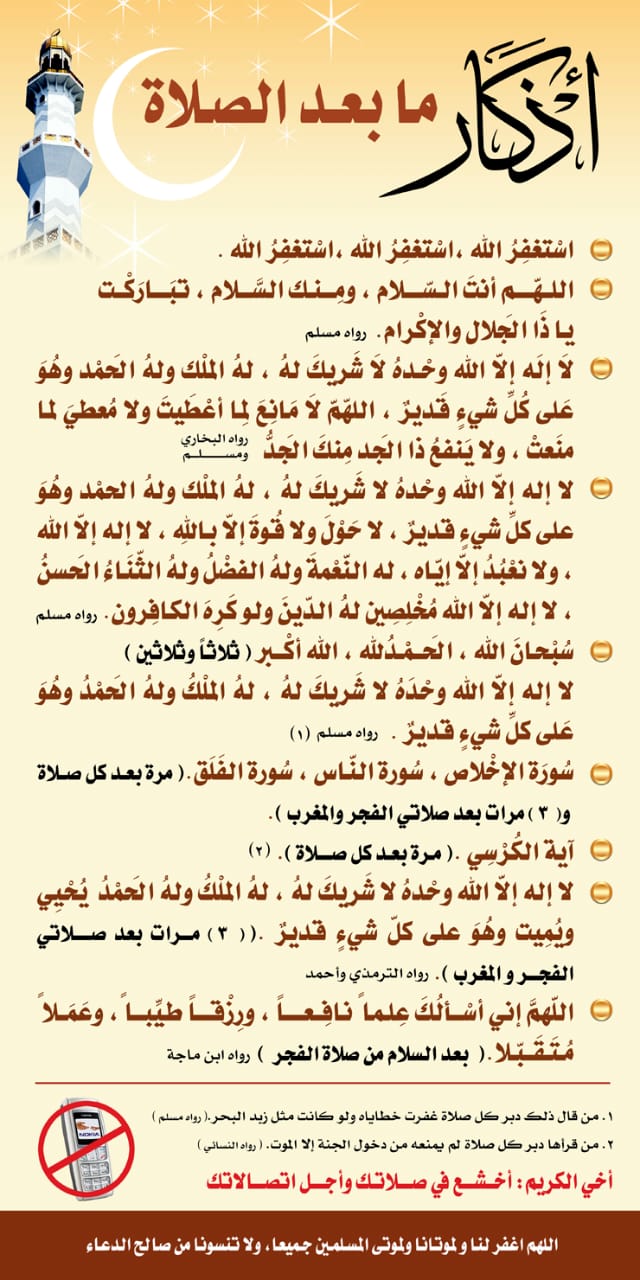 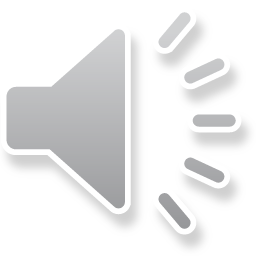 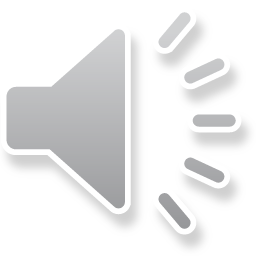 مشروع علمني صلاتي
منفذة المشروع: خيرية حسين معلوي
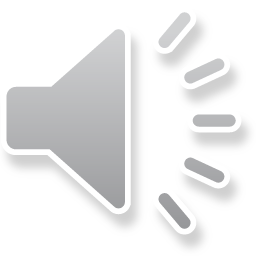 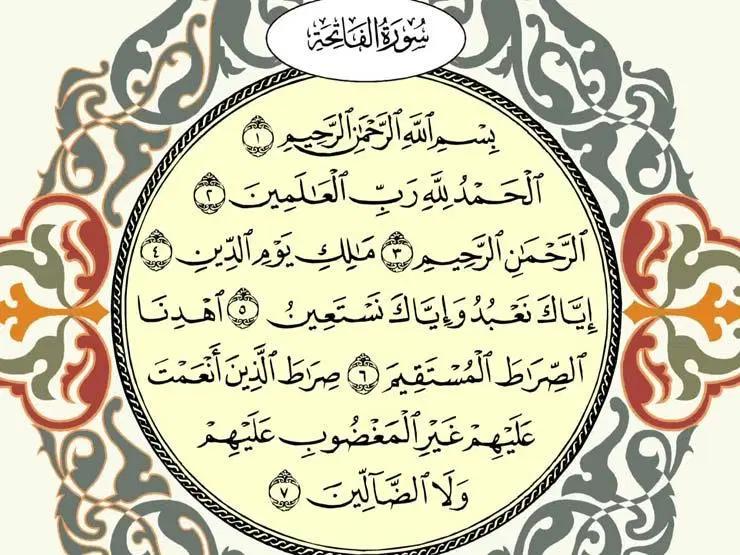 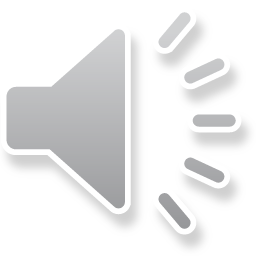